Courtroom Evangelism
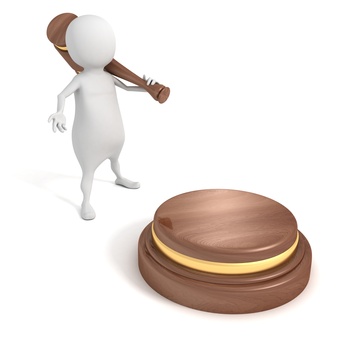 4 Components
Adapted from the 4XFour Challenge of the Texas Baptist Association
Identify
Ask Holy Spirit who He wants to target 
Identify 4 individuals in close geographical proximity to you whom you will be able to disciple later
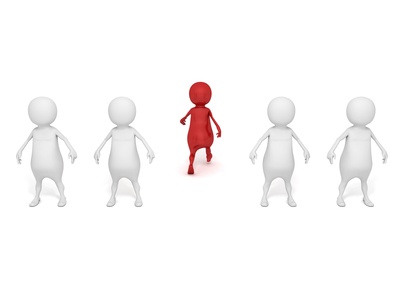 Intercede
Ask Holy Spirit what you need to intercede for
Get their permission to pray for them
Go to the Courts of Heaven on their behalf
Identify the accusations
Repent on their behalf – 
Dismantle the accusations they are facing
Deal with ownership issues
Deal with false verdicts
Seek a verdict for their full freedom in Jesus Christ
Get verdict for the Gathering Angels to bring them in
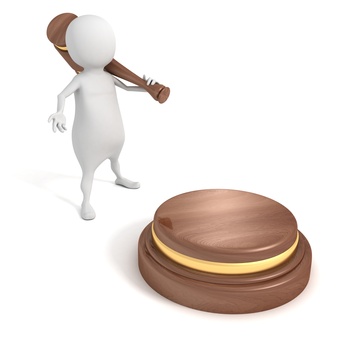 Invest in their lives in tangible ways
Eat a meal with them
Do something practical for them
Babysit their kids sometime
Do 4 significant things for them in the next 4 months
Invest
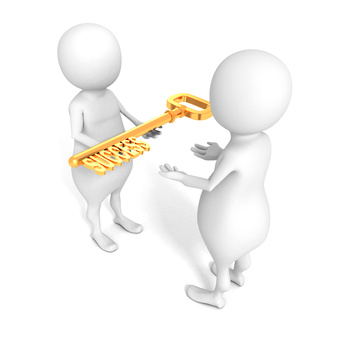 Invite them to know Jesus personally
Share your testimony at the appropriate time
Be willing to invest your life in their spiritual growth once they receive Jesus
Invite them to church or home groups with you
Invite
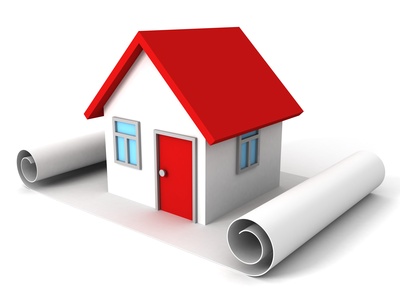 Not a Program – a Strategy
To reap the harvest that Jesus purchased with His blood
Once they are in the Kingdom:
You are responsible to help grow them up
Get them plugged into a training program
Get them plugged into church & small group
Work with them to begin their 4x4